Комитет по образованию МО Тихвинский муниципальный район Ленинградской области Муниципальное образовательное учреждение дополнительного образования детей «Тихвинский центр детского творчества».
Жизнь в стиле Hand - made
Hand-made – как прочно это слово вошло в нашу жизнь и все больше в нем укореняется, как популярно оно становится во всех сферах. А ведь совсем недавно оно просто обозначало что-то сделанное своими руками, или просто ассоциировалось с хобби – с одним из тех увлечений, которыми мы все еще со школьной скамьи так или иначе занимались, посещая всевозможные курсы по рукоделию, типа лепки, кройки и шитья, а также изучая виды стежков  на уроках труда. Сейчас же это слово все больше приобретает ореол мастерской работы автора, превращая ее в профессию, которая вызывает постоянный интерес. Иногда hand-made называют рукоделием, но все таки рукоделие – это больше досуг(когда руки занять нечем). Hand-made – это творчество.Поглядев на вещи, представленные в альбомах  hand-made, понимаешь – это не просто вещи ручной работы, это фантазия, это креативный подход, это неповторимость. Изготавливая такую вещь, автор вкладывает в нее свою энергетику.
Декорирование головных уборов в стиле Hand - made
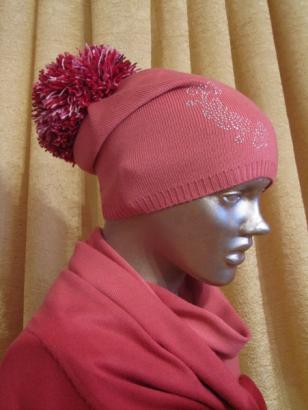 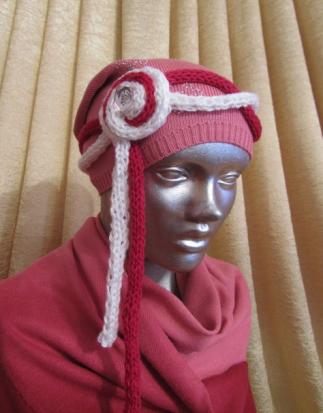 Декорирование шапки пуговицами.Вам понадобится:
Декорирование шапки помпоном.Вам понадобится:
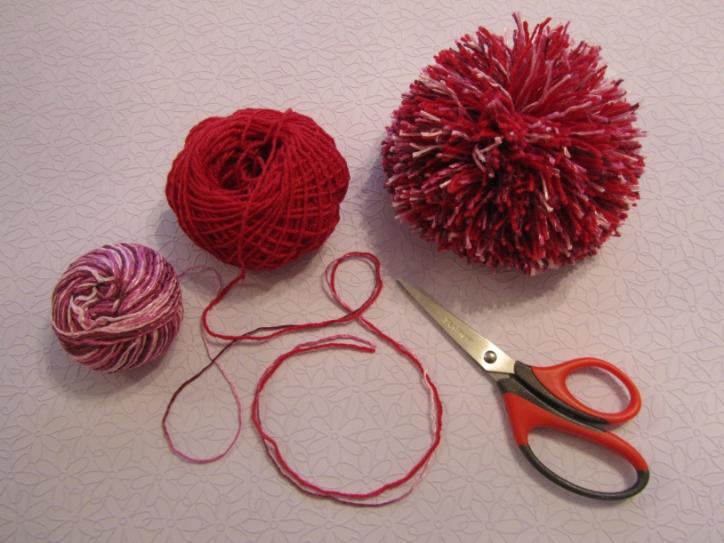 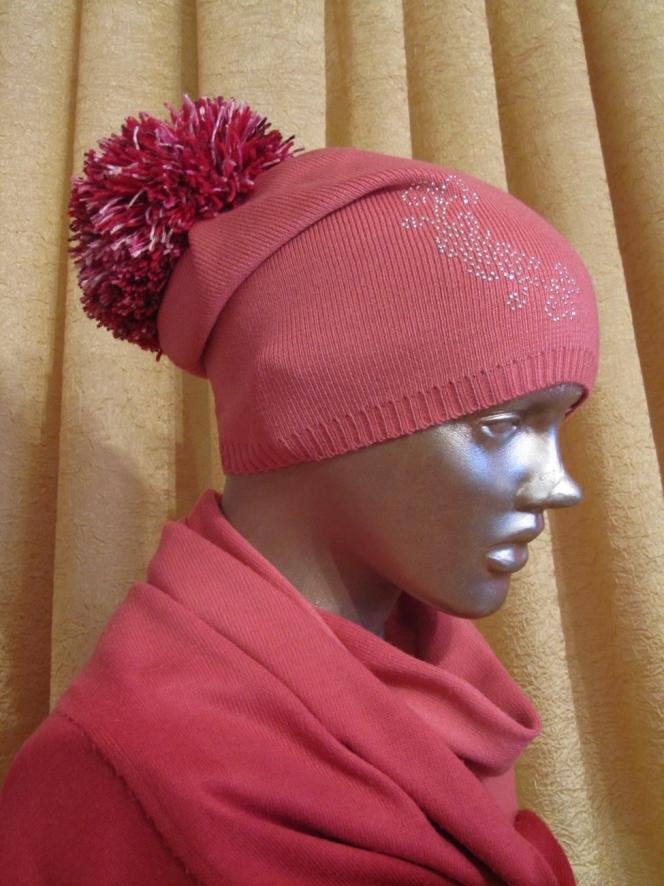 Декорирование шапки цветами.Вам понадобится:
Декорирование шапки вязаными лентами.Вам понадобится:
В качестве заключенияПредставьте теперь, насколько преобразился hand-made за все время его существования! А если Вы все еще считаете, что hand-made – это не модно или не актуально, я приведу в его пользу еще один аргумент. В своих коллекциях  обучающиеся  детской Образцовой студии моды «Стиль», создают шляпы самых причудливых форм и размеров.
«Пока мамы дома нету»
«Колобки . ru»
«Рождённые на воле»
«Стильные штучки»
«Этно - street - style»
«На абордаж»